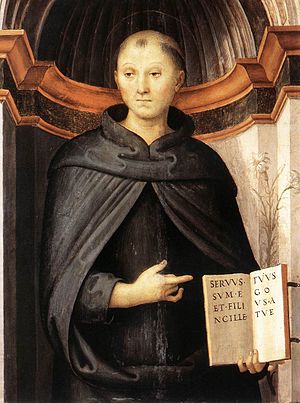 ORAÇÃO
SÃO NICOLAU 
DE TOLENTINO
Ó Deus de santidade e justiça na Tua presença não existe sombra de pecado,e na tua infinita misericórdia concedes
A possibilidade da purificação aos defuntos que precisam. Escuta esta minha oração que por eles invocam os merecimentos infinitos de Cristo,da Virgem Maria e de todos os Santos.
E tu, São Nicolau de Tolentino, escolhido por Deus como singular auxilio das almas benditas,reforça esta minha oração.
Tu que ficaste cheio de comoção a vista do purgatório e as suplicas de sufrágio do confrade Peregrino apressastes a purificação dele com a celebração da eucaristia,
com assíduas orações e mortificações, sede propício com os meus caros que te recomendo.
Alcança para eles a misericórdia de Deus para que possam chegar à paz eterna. Amém.

Pai nosso... Ave-Maria...
Glória ao Pai.